prof. MUDr. Martin Rusnák, CSc


Zdroj: Islam, M., ed. 2007. Health Systems Assessment Approach: A How-To Manual. Submitted to the U.S. Agency for International Development in collaboration with Health Systems 20/20, Partners for Health Reformplus, Quality Assurance Project, and Rational Pharmaceutical Management Plus. Arlington, VA: Management Sciences for Health.
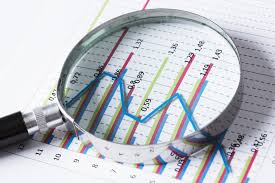 Prístup k hodnoteniu systémov zdravotníctva
19.4.22
rusnakm@truni.sk
1
Prístup je založený na ukazovateľoch na rýchle posúdenie systému zdravotnej starostlivosti s použitím sekundárnych údajov, preskúmania dokumentov a rozhovorov so zainteresovanými stranami. 
Účelom je diagnostikovať výkonnosť systému zdravotnej starostlivosti identifikovaním silných a slabých stránok systému a potom vypracovaním stratégií a odporúčaní založených na pochopení priorít a programových potrieb v krajine.
Prístup
19.4.22
rusnakm@truni.sk
2
Hodnotenie nemá špecifické zameranie na určitú chorobu, 
Otázky špecifické pre jednotlivé choroby sa riešia pri vypracúvaní odporúčaní pre misiu na základe jej priorít.
Zameranie na konkrétnu chorobu
19.4.22
rusnakm@truni.sk
3
Základný modul
Správcovstvo
Financovanie zdravotníctva
Poskytovanie služieb
Ľudské zdroje
Farmaceutický manažment
Zdravotnícke informačné systémy
Modulárny prístup
19.4.22
rusnakm@truni.sk
4
Koncepčný rámec pre výkonnosť systémov zdravotnej starostlivosti
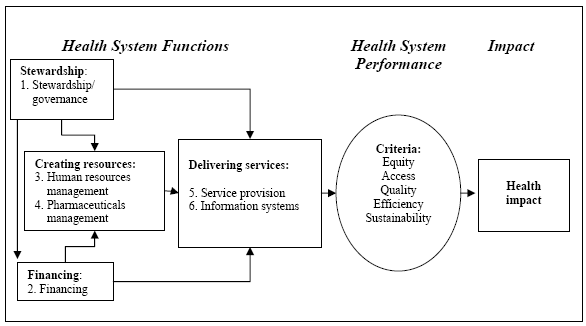 19.4.22
rusnakm@truni.sk
5
Základné socio-demografické a ekonomické informácie a prehľad zdravotného systému a všeobecnej zdravotnej situácie krajiny. 
Tematické oblasti politického a makroekonomického prostredia, podnikateľského prostredia a investičného prostredia, hlavné príčiny úmrtnosti a chorobnosti, štruktúra hlavných vládnych a súkromných organizácií zapojených do systému zdravotnej starostlivosti, decentralizácia, organizácia poskytovania služieb, mapovanie darcov a koordinácia darcov.
Základný modul
19.4.22
rusnakm@truni.sk
6
Schopnosť zdravotníckeho systému poskytnúť informácie,
Formulácia a plánovanie politiky, 
Sociálna účasť a schopnosť systému zdravotnej starostlivosti reagovať,
Zodpovednosti 
Regulácie.
Modul riadenia
19.4.22
rusnakm@truni.sk
7
Zdroje finančných zdrojov; 
Združovanie a prideľovanie zdravotných fondov vrátane prideľovania štátneho rozpočtu a zdravotného poistenia;
Proces nákupu a preukazovania platieb.
Národné účty zdravia.
Modul financovania zdravotníctva
19.4.22
rusnakm@truni.sk
8
Výstupy a výsledky poskytovania služieb; 
Dostupnosť, prístup, využitie a organizácia poskytovania služieb; 
Zabezpečenie kvality zdravotnej starostlivosti; 
Účasť komunity na poskytovaní služieb.
Poskytovanie zdravotníckych služieb
19.4.22
rusnakm@truni.sk
9
Systematické plánovanie pracovnej sily, 
Politiky a regulácia ľudských zdrojov, 
Riadenie výkonnosti, 
Odborná príprava/vzdelávanie
Stimuly.
Human resources (HR) module
19.4.22
rusnakm@truni.sk
10
Hodnotí liekovú politiku, zákony, predpisy zdravotníckeho systému; 
Výber liekov; 
Obstarávanie, skladovanie a distribúcia;
Vhodné používanie a dostupnosť liekov;
Prístup ku kvalitným farmaceutickým výrobkom a službám; 
Mechanizmy financovania liekov.
Modul riadenia liekov
19.4.22
rusnakm@truni.sk
11
Preskúmava súčasné prevádzkové komponenty HIS; 
Hodnotí zdroje, politiky a nariadenia na podporu HIS; 
Dostupnosť, zber a kvalitu údajov; 
Analýzy a využívanie informácií o zdraví na riadenie systémov zdravotnej starostlivosti a vytváranie politík.
Modul zdravotníckych informačných systémov (HIS)
19.4.22
rusnakm@truni.sk
12
Každý modul pozostáva z dvoch komponent, ktoré sú založené na ukazovateľoch (indikátoroch)
Komponenty modulov
19.4.22
rusnakm@truni.sk
13
Sedlakova, D. et al. (2016) ‘Report SELF ‑ EVALUATION OF THE PUBLIC HEALTH SYSTEM IN SLOVAKIA’, PUBLIC HEALTH PANORAMA, 1994(4), pp. 575–580. Available at: https://apps.who.int/iris/bitstream/handle/10665/325351/php-2-4-575-580-eng.pdf.
M, S. et al. (2016) ‘Slovakia: Health system review’, Health Systems in Transition, 18(6), pp. 1–210.
Príklad
19.4.22
martin.rusnak@truni.sk
14
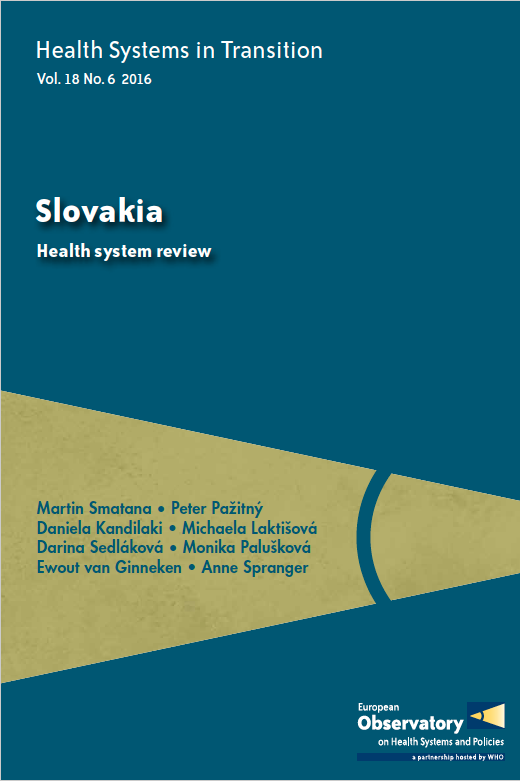 19.4.22
martin.rusnak@truni.sk
15
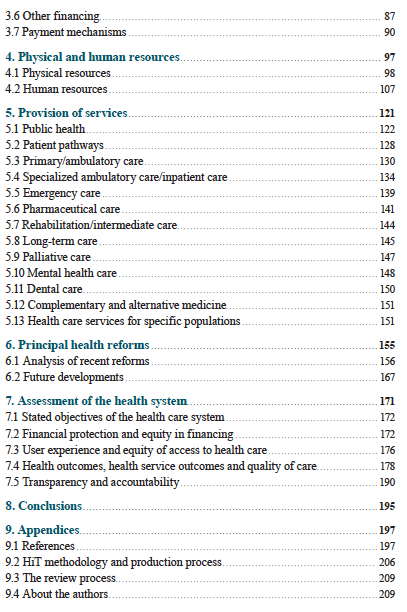 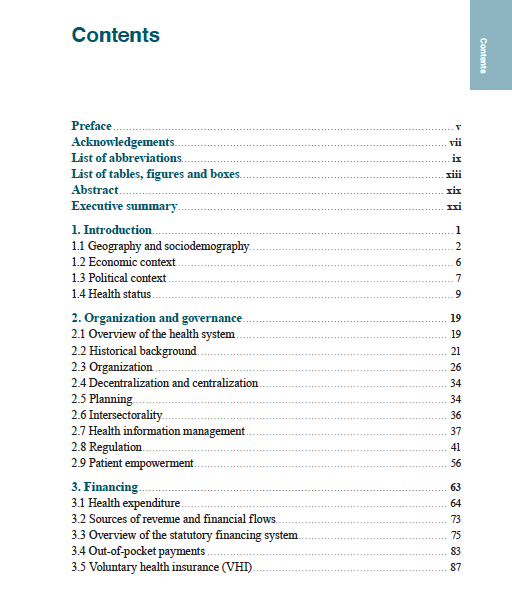 19.4.22
martin.rusnak@truni.sk
16
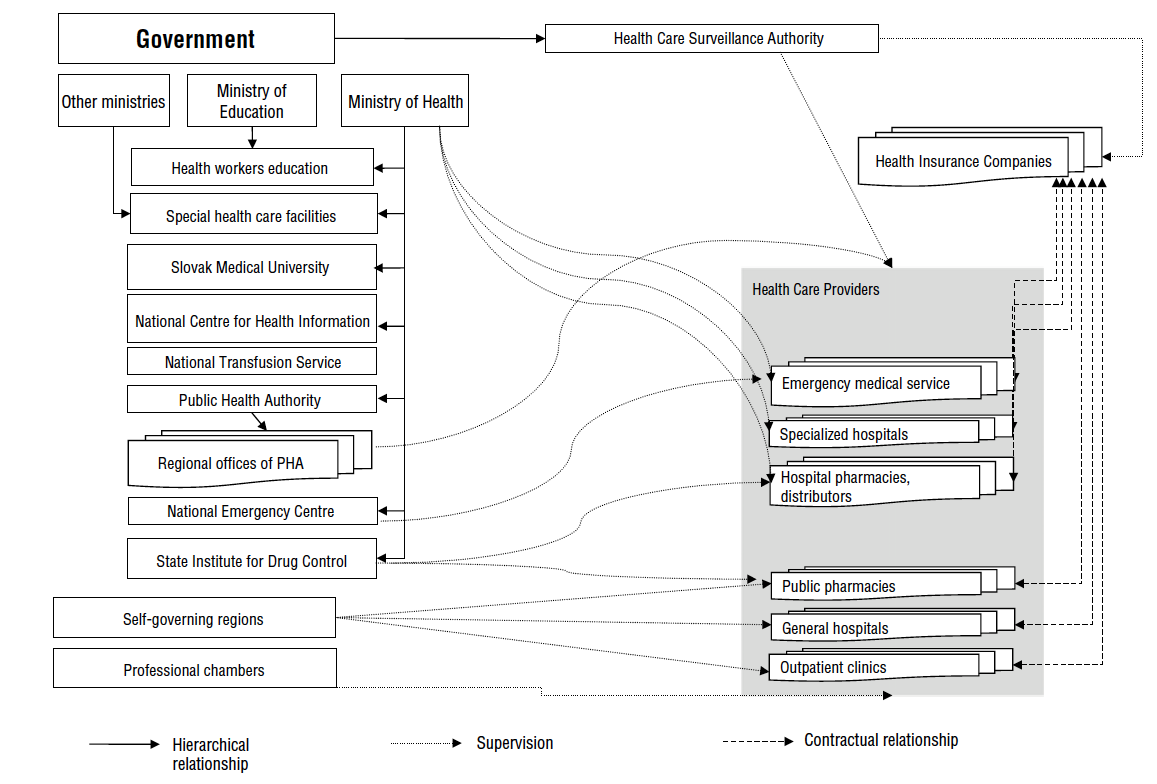 19.4.22
martin.rusnak@truni.sk
17
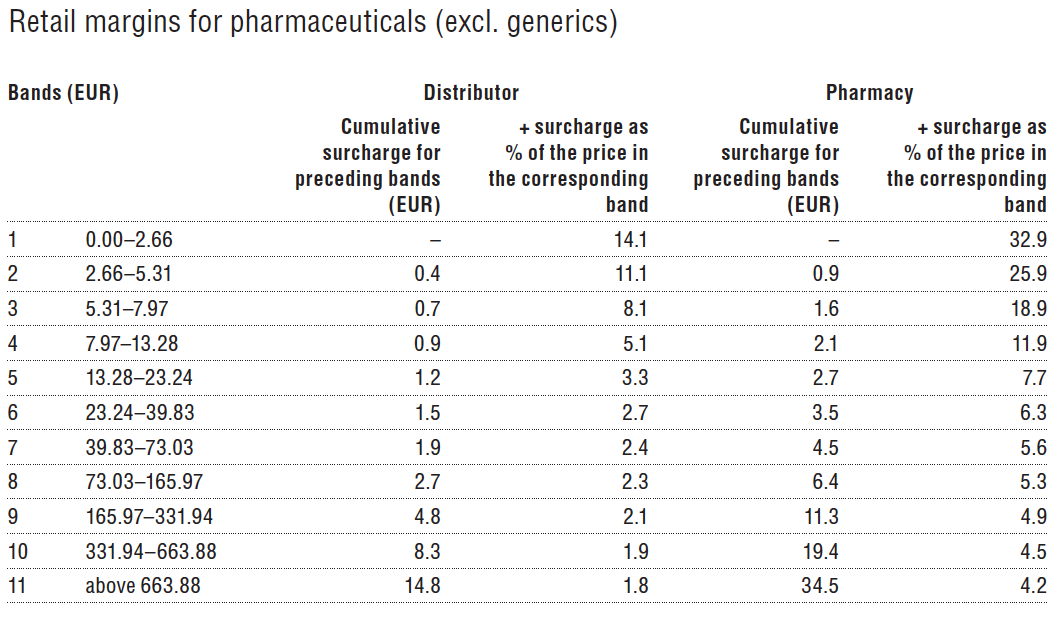 19.4.22
martin.rusnak@truni.sk
18
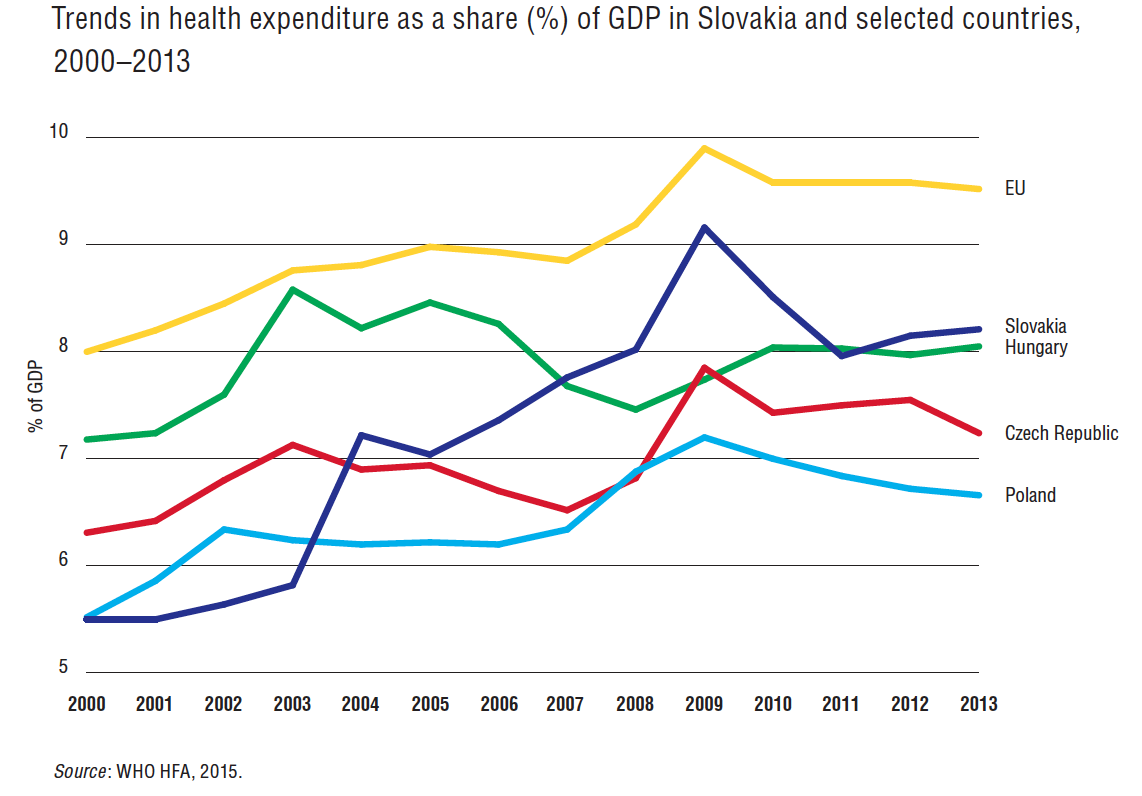 19.4.22
martin.rusnak@truni.sk
19
Súhrn:
hodnotenie systému zdravotníctva postupnými krokmi
rozdelenými na moduly
založené na dokumentoch, číslach, rozhovoroch
príklad zo SR
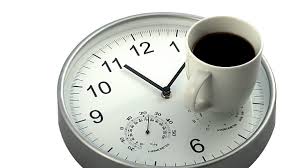 19.4.22
martin.rusnak@truni.sk
20
martin.rusnak@truni.sk
21
19.4.22